ΠΥΚΝΩΤΕΣ
Τι είναι ο πυκνωτής;
Είναι ένα σύστημα δύο αγωγών, ( ονομάζονται οπλισμοί) που είναι γειτονικοί και ανάμεσά τους παρεμβάλλεται μονωτικό μέσο ( αέρας, πλαστικό, μίκα)
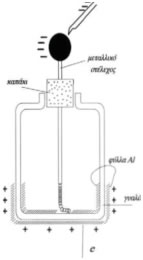 Τι είναι ένα φορτισμένος πυκνωτής;
Είναι ο πυκνωτής που οι δύο οπλισμοί του είναι φορτισμένοι με ίσα και αντίθετα φορτία.
Οι πυκνωτές που οι οπλισμοί τους είναι επίπεδες  μεταλλικές πλάκες, ονομάζονται επίπεδοι.
Φυσικά, όπως π.χ αυτός
Υπάρχουν και άλλοι;
Ή αυτός
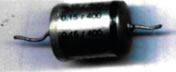 Πώς μπορούμε να φορτίσουμε έναν  επίπεδο πυκνωτή;
Με δύο τρόπους
Ο ένας είναι να φορτίσουμε με επαφή τον ένα οπλισμό και μετά με επαγωγή , φέρνοντας κοντά του το δεύτερο οπλισμό να φορτιστεί και εκείνος . Τα ηλεκτρικά φορτία του πρώτου έλκουν τα αντίθετά τους που βρίσκονται στο δεύτερο οπλισμό και απωθούν τα φορτία  τα όμοιά τους. Αυτά, περνούν στο έδαφος με το οποίο στην αρχή συνδέεται ο δεύτερος και έτσι αποκτούν ίσα και αντίθετα φορτία οι δύο οπλισμοί
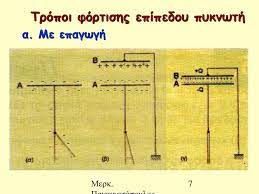 Και ο άλλος τρόπος, να συνδέσουμε τους δύο οπλισμούς του πυκνωτή με τους πόλους μίας ηλεκτρικής πηγής, π.χ  μιας μπαταρίας. Όταν φορτιστεί με αυτόν τον τρόπο ο πυκνωτής , η διαφορά δυναμικού των δύο οπλισμών ισούται με τη διαφορά δυναμικού των πόλων της πηγής.
Αν χρησιμοποιήσουμε μπαταρία 1,5Volt πόση είναι η τάση του πυκνωτή μετά τη φόρτιση;
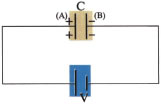 Όταν φορτιστεί ο πυκνωτής το ρεύμα παύει να διαρρέει το κύκλωμα
ΧΑΡΑΚΤΗΡΙΣΤΙΚΑ ΜΕΓΕΘΗ ΑΝΕΞΑΡΤΗΤΩΣ ΤΥΠΟΥ
Φυσικά τα σημεία των οπλισμών εφόσον σε αυτούς βρίσκονται ηλεκτρικά φορτία έχουν ένα δυναμικό, αφού είναι σημεία ενός ηλεκτρικού πεδίου.
Όλα τα σημεία ενός οπλισμού έχουν το ίδιο δυναμικό.
Λέμε λοιπόν ότι ο  οπλισμός Α (θετικός) έχει δυναμικό VA και ο οπλισμός Β ( αρνητικός) VΒ
ΟΡΙΖΕΤΑΙ ΩΣ ΔΙΑΦΟΡΑ ΔΥΝΑΜΙΚΟΥ  ή ΤΑΣΗ ΤΟΥ ΠΥΚΝΩΤΗ και συμβολίζεται ως  V, η VAB διαφορά: VA-VB
Παρατηρούμε ότι  αν διπλασιάσουμε το φορτίο με το οποίο φορτίζουμε τους οπλισμούς του πυκνωτή, διπλασιάζεται και η διαφορά δυναμικού μεταξύ των οπλισμών. 
Επίσης αν διπλασιάσουμε τη διαφορά δυναμικού υπό την οποία φορτίζουμε τον πυκνωτή με το δεύτερο τρόπο, τότε διπλασιάζεται και το φορτίο με το οποίο φορτίζεται ο πυκνωτής
Η χωρητικότητα είναι μονόμετρο μέγεθος, η μονάδα μέτρησης στο S.I είναι το F,( φαράντ)
Η χωρητικότητα του πυκνωτή  εξαρτάται από: τα γεωμετρικά του χαρακτηριστικά, την απόσταση των δύο οπλισμών και το είδος του μονωτικού υλικού που παρεμβάλλεται μεταξύ των οπλισμών του.
Όπου: ε0 είναι μία σταθερά που ονομάζεται  απόλυτη διηλεκτρική σταθερά του κενού και ισούται με :
 8,85.10-12C2/Nm2,το ε= καθαρός αριθμός , η σχετική διηλεκτρική σταθερά του μέσου, το κάθε μέσο έχει τη δική του διηλεκτρική σταθερά, S= το εμβαδόν του κάθε οπλισμού και l είναι η απόσταση μεταξύ των δύο οπλισμών.
Τι είναι στην πραγματικότητα ένας πυκνωτής;
Είναι μία διάταξη με την οποία αποθηκεύουμε  φορτίο και άρα και ηλεκτρική ενέργεια.
Πράγματι, αν συνδέσουμε με αγώγιμο μέσο τους δύο οπλισμούς του και συνδέσουμε και με μικρό λαμπάκι, ηλεκτρόνια από τον αρνητικό οπλισμό θα μετακινηθούν μέσω του αγωγού στον θετικό οπλισμό και τελικά  ο πυκνωτής θα εκφορτιστεί. Όσο εκφορτίζονταν όμως ο πυκνωτής, βλέπαμε το λαμπάκι να ανάβει
Η ενέργεια που πήραμε  στη λάμπα( φωτεινή και θερμότητα) δόθηκε από τον πυκνωτή που την είχε μέσα του αποθηκευμένη.
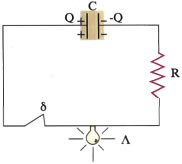 Αυτό είναι λογικό γιατί για να φορτίσουμε ένα πυκνωτή ξοδέψαμε ενέργεια
Στο εσωτερικό του επίπεδου πυκνωτή το πεδίο είναι ομογενές . Η ένταση του ηλεκτρικού πεδίου στο εσωτερικό ενός επίπεδου πυκνωτή είναι κάθετη στο επίπεδο των οπλισμών, έχει φορά από το θετικό οπλισμό προς τον αρνητικό.
Όπου V είναι η τάση του πυκνωτή και l η απόσταση των οπλισμών.
Μεταλλικές  πλάκες
34. 
Επίπεδος πυκνωτής έχει οπλισμούς με εμβαδόν 200cm2 ο καθένας. Εάν η χωρητικότητα του πυκνωτή είναι 17,7·10-11F, πόση είναι η απόσταση μεταξύ των δύο οπλισμών του;
Προσοχή μόνο στη μετατροπή μονάδων. Τα cm2 πρέπει να γίνουν m2.Θυμόμαστε : 1cm2=10-4m2
O κάθε οπλισμός ενός επίπεδου πυκνωτή έχει εμβαδόν 0,2m2, ενώ οι οπλισμοί του απέχουν 4mm. Να υπολογίσετε:
(α) Τη χωρητικότητα του πυκνωτή.
(β) Το φορτίο που αποκτά ο πυκνωτής, αν φορτισθεί με τάση 200V.
Να θυμηθούμε λίγο τους τύπους του κεφαλαίου
Η ένταση σε σημείο Α ενός ηλεκτροστατικού πεδίου
η ηλεκτρική δυναμική ενέργεια ενός σημειακού φορτίου q που βρίσκεται σε σημείο Α ενός ηλεκτροστατικού πεδίου: UA,q=WA→∞
KAI  WA→∞=qVA
WA→B=q(VA-VB)